SINDROMUL DE NEURON MOTOR CENTRAL
Conf. univ. dr. Valerica Tudorică
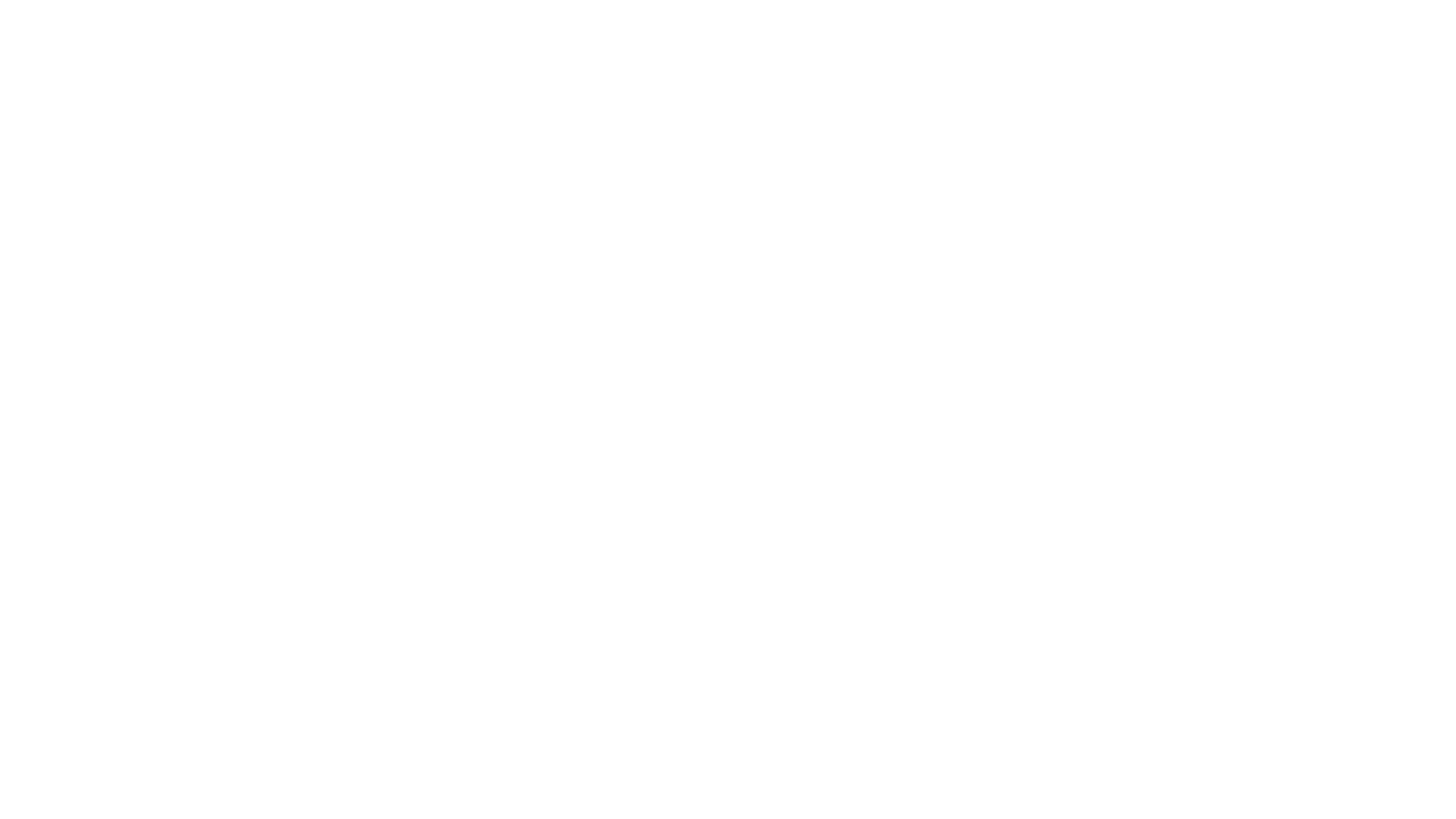 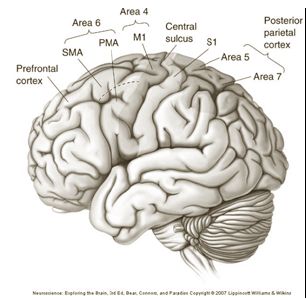 Neuronul motor central
Responsabil de mișcarea voluntară
Corpul situat în cortexul motor
Aria 4 (a, b, c)
Aria 6
Prelungirea axonală → tractul piramidal
Traiectul anatomic al fasciculului piramidal
FASCICULUL GENICULAT
(fibre cortico-nucleare)
FASCICULUL 
CORTICO-SPINAL
Traiectul anatomic al fasciculului piramidal
FASCICULUL CORTICO-SPINAL
FASCICULUL GENICULAT
STRUCTURI CARE INFLUENȚEAZĂ MIȘCAREA VOLUNTARĂ
CEREBEL  → asigură corecția rapidă a mișcării
GANGLIONII BAZALI → inhibă mișcările involuntare
					   	             facilitează mișcarea voluntară
SUBSTANȚA RETICULATĂ → controlul tonusului muscular
ALTE TIPURI DE MIȘCĂRI
NORMALE:
AUTOMATE
Moștenite
Dobândite
REFLEXE
ANORMALE → mișcări involuntare: tremor, mioclonii, mișcări coreice, etc.
6. EXEMPLE DE MIȘCĂRI NORMALE
Mișcări automate moștenite: clipitul
Mișcări automate dobândite: scrisul, mersul pe bicicletă, conducerea unui autovehicul
		Mișcările automate pot fi controlate voluntar
Mișcări reflexe: reflexele osteotendinoase
		Nu pot fi controlate voluntar; sunt influențate de stimuli supraspinali
TABLOUL CLINIC AL LEZĂRII NEURONULUI MOTOR CENTRAL
Deficit motor
Hipertonie
Reflexe osteotendinoase exagerate
Reflexe cutanate abdominale abolite
Apariția reflexelor patologice
Sincineziile
Apare în lezarea:
Pericarionului
Tractului piramidal
Deficitul motor
De mare întindere
De intensitate diferită
Pareză
Plegie
Poate afecta:
Un membru – monopareză/plegie
Ambele membre inferioare – parapareză/plegie
Un hemicorp – hemipareză/plegie
Toate membrele – tetrapareză/plegie
Este contralateral leziunii – în leziunile situate deasupra încrucișării de la nivelul piramidelor bulbare
Tonusul muscular
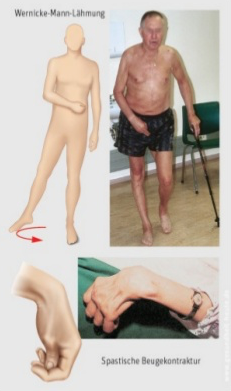 Hipertonie:
În lamă de briceag (elastică)
Predomină pe flexori la membrul superior și pe extensori la membrul inferior
Hipotonie – (rar)
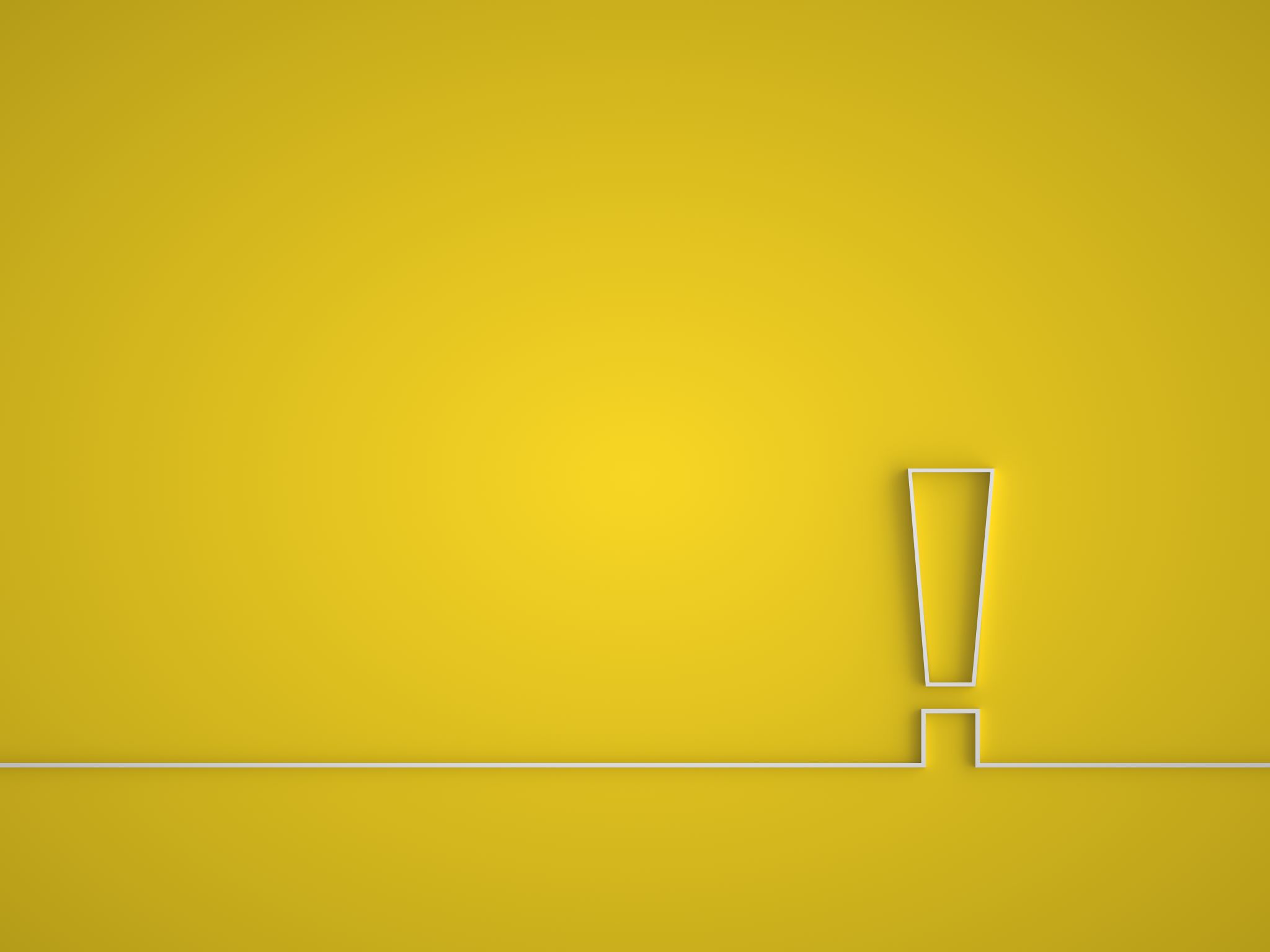 Pentru a pune în evidență hipertonia ”în lamă de briceag”, examinatorul poziționează pacientul în decubit dorsal, cu membrele inferioare în extensie pe planul patului.
La nivelul membrului inferior afectat de deficitul motor imprimă în mod pasiv o flexie bruscă a gambei pe coapsă (o mână a examinatorului se află în spațiul popliteu, iar cu cealaltă face flexia gambei pe coapsă).
La început mișcarea întâmpină o opoziție, iar ulterior se face mai ușor (examinatorul are aceeași senzație ca în momentul în care deschide un briceag)
Reflexele osteotendinoase
ROT:
Membrul superior:
Tricipital – C7
Bicipital – C5-C6
Stiloradial – C5-C6
Cubitopronator – C8-T1
Membrul inferior:
Rotulian – L2-L4
Achilian – L5-S1
Exagerate:
Vii
Polikinetice
Zonă reflexogenă mărită
Clonus al rotulei, al piciorului
Abolite/diminuate (rar)
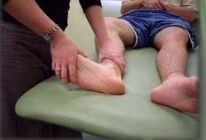 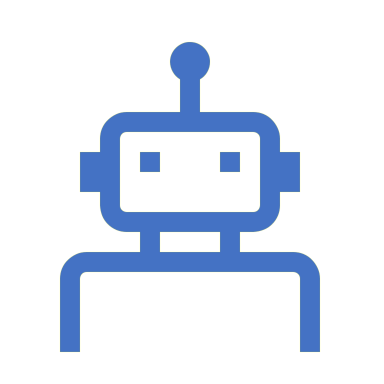 Reflexele se examinează în mod comparativ, pe cele două hemicorpuri.
Reflexe polikinetice – la percuția tendonului se obțin mai multe răspunsuri.
Zona reflexogenă mărită – reflexul se obține prin percuția unei zone mai mari decât în mod normal
Clonus al piciorului – examinatorul imprimă o mișcare bruscă de extensie a piciorului, moment în care piciorul va efectua câteva mișcări de flexie – extensie.
Clonus al rotulei – examinatorul imprimă rotulei o mișcare bruscă în jos, moment în care rotula va efectua câteva excursii sus – jos.
Reflexele cutanate abdominale
Diminuate/abolite de partea deficitului
Superior: T7 – T8
Mijlociu: T9 – T10
Inferior: T11 – T12
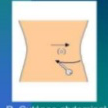 11.
Reflexul cutanat plantar
În extensie - Babinski
Similare ca valoare cu semnul Babinski
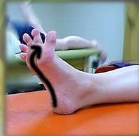 Oppenheim
Gordon
Schaeffer
12.
Alte REFLEXE patologice
Hoffmann
Marinescu-Radovici
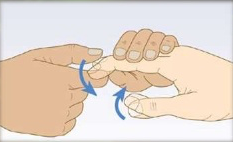 sincineziile
Globale
De imitație
De coordonare
Sincineziile sunt mișcări pe care pacientul nu le poate efectua voluntar cu partea paralizată, dar ele se pot schița în legătură cu alte mișcări voluntare
De exemplu – extensia degetelor la mâna paralizată se poate efectua involuntar în situațiile următoare:
sincinezii globale – de exemplu, când bolnavul cască
sincinezii de imitație – când degetele mâinii săsnătoase execută mișcări de extensie
sincinezii de coordonare – când pacientul face abducția brațului de partea paralizată
Variații ale tabloului clinic după topografia leziunii
CORTEX
Hemipareză/plegie (deficit motor pe hemicorpul opus leziunii)
Deficit motor inegal distribuit
Facio-brahial
Crural 
Asociat cu alte semne de atingere corticală:
Afazie
Apraxie
Crize epileptice
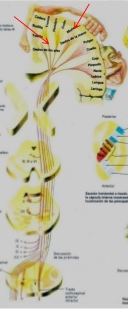 CAPSULA INTERNĂ
Hemipareză/plegie ataxică
Deficit motor egal distribuit (inclusiv fața)
Asociat uneori cu:
Tulburări de sensibilitate (lez. talamice)
 hemianopsie homonimă laterală (lez. corp geniculat lateral)
TRUNCHI CEREBRAL
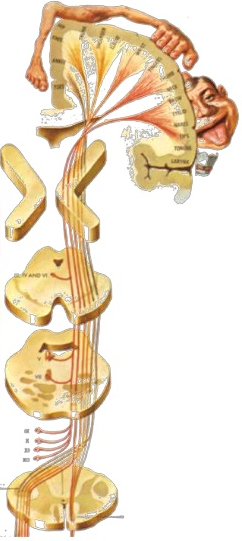 1
2
3
4
5
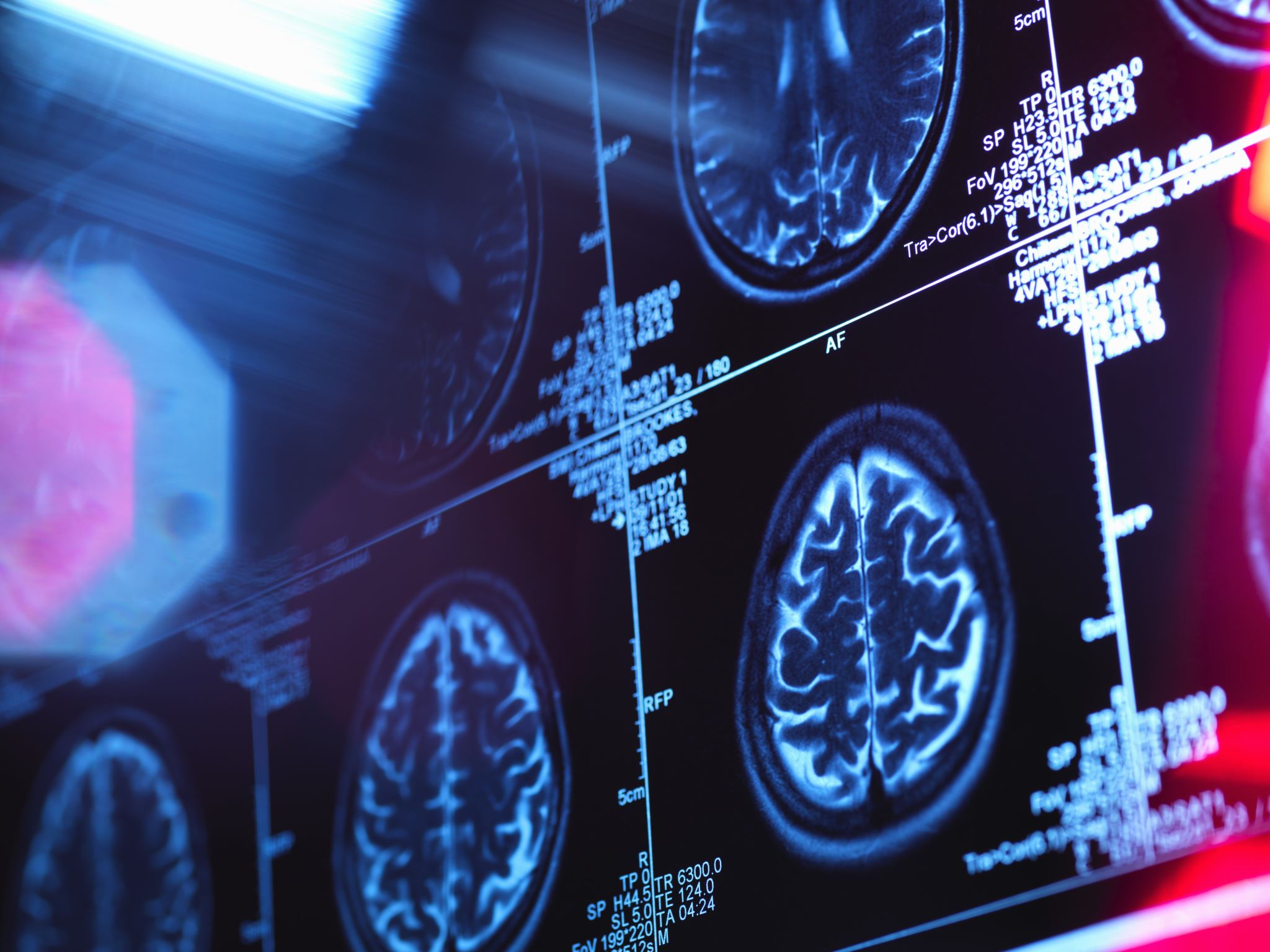 Sindroamele alterne sunt caracterizate prin paralizia unui nerv cranian de partea leziunii și deficit motor contralateral leziunii
Ele sunt caracteristice leziunilor situate în trunchiul cerebral
Măduva spinării
Deasupra C5
Hemipareză homolateral
Sub T2
Monopareză crurală homolateral
Algoritm de diagnostic
etiologie
Vasculară
Tumorală
Traumatică
Demielinizantă
Inflamatorie
Neurodegenerativă
genetică